24-3
This work is licensed under a Creative Commons Attribution-ShareAlike 4.0 International License.
Please add this statement to all the videos you create.
English Bible quotes are from the World English Bible US, which is in the public domain.
[Speaker Notes: Ch
24 Isaiah
1. Isaiah’s commission - Isaiah 6:1-8 (Center)
2. “Bring your worthless offerings no longer” - Isaiah 1:1-20 (Left Top)
3. “Those who fashion a graven image are all of them futile” - Isaiah 44:9-20
(Center Top)
4. “Comfort, oh comfort my people.” - Isaiah 40:1-31 (Right Top)
5. “The wolf will dwell with the lamb” - Isaiah 11:1-9, 12:1-6 (Right Center)
6. Immanuel - Isaiah 7:14, 9:1-7, 60:1-5, 61:1-3 (Right Bottom)
7. “Like a lamb that is led to slaughter” - Isaiah 53:1-12 (Center Bottom)
8. “The LORD of hosts will prepare a lavish banquet” - Isaiah 66:18-19, 25:6-9
(Left Bottom)
9. "Ho! Every one who thirsts, come to the waters” - Isaiah 55:1-13 (Left Center)]
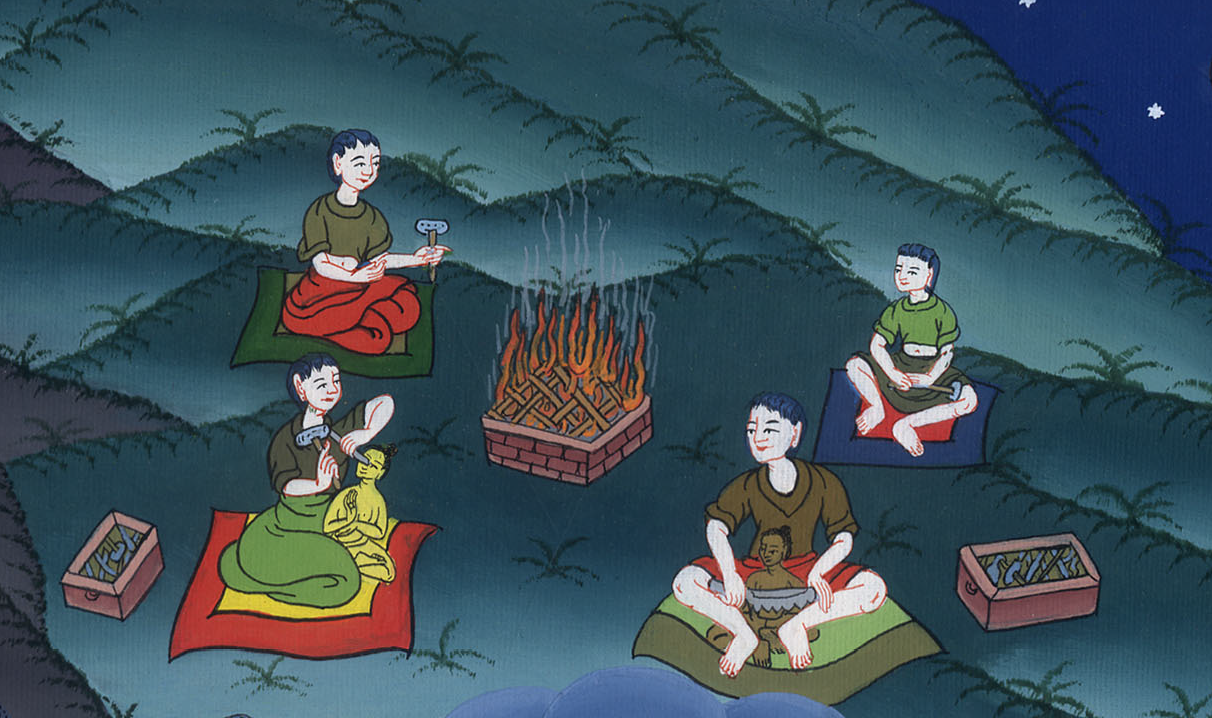 Worship the Lord, not false gods –
Isaiah 44:6-20
Worship the Lord, not false gods – Isaiah 44:6-20
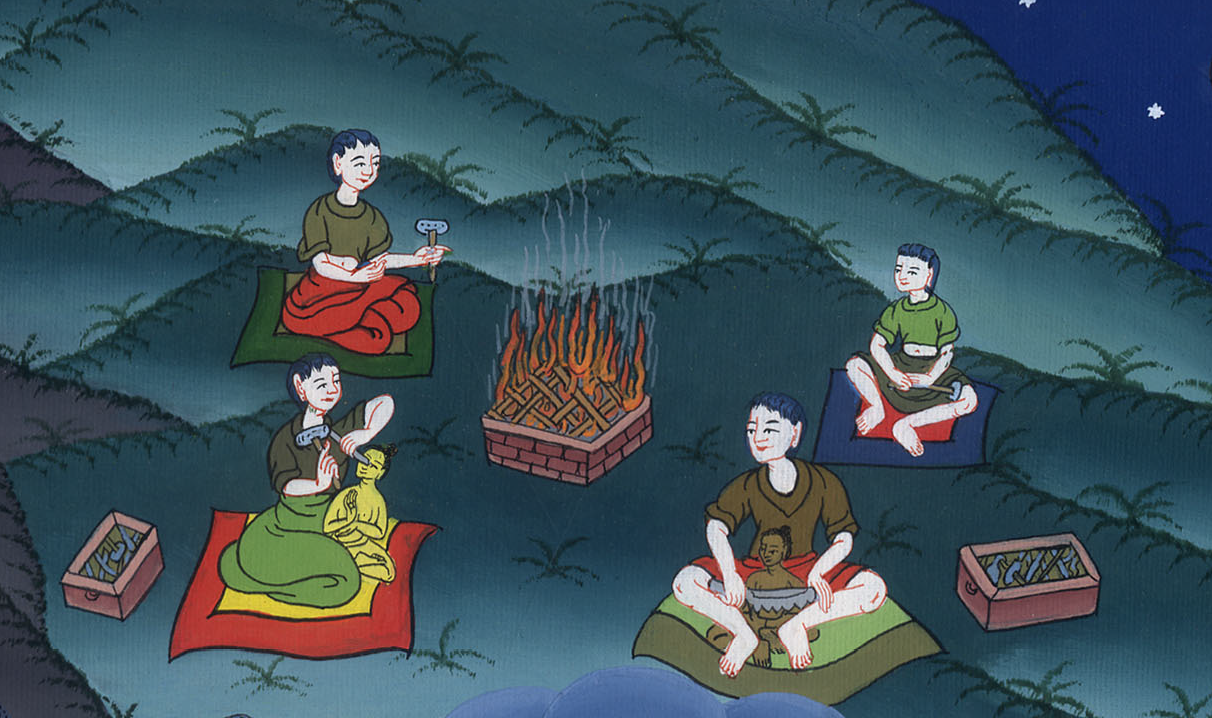 Worship the Lord, not false gods –
Isaiah 44:6-20
6This is what Yahweh, the King of Israel,
and his Redeemer, Yahweh of Armies, says:
“I am the first, and I am the last;
and besides me there is no God.
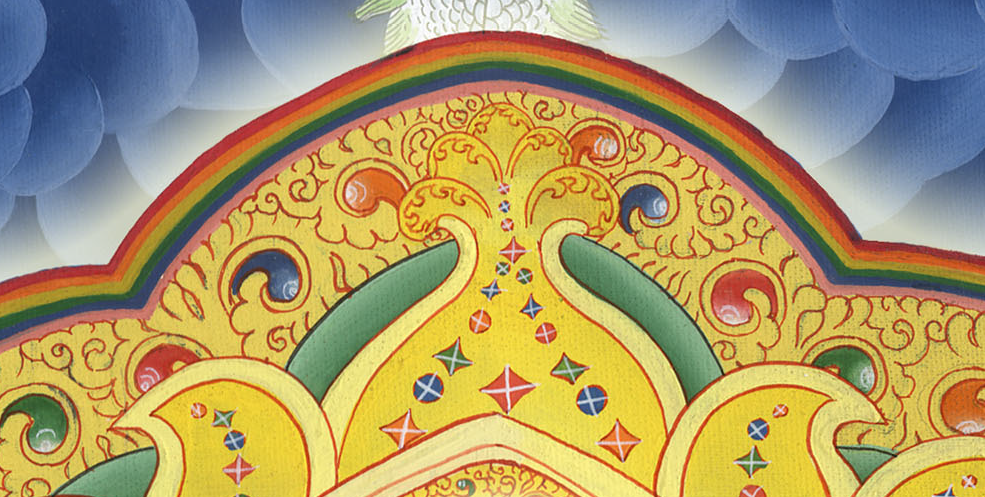 Isaiah 44:6
9Everyone who makes a carved image is vain.
The things that they delight in will not profit.
Their own witnesses don’t see, nor know, that they may be disappointed.
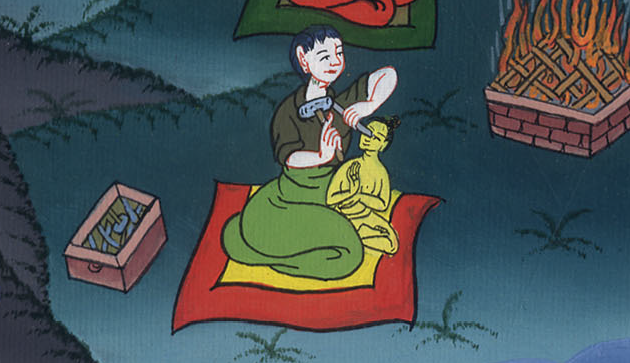 Isaiah 44:9
10Who has fashioned a god,
or molds an image that is profitable for nothing?
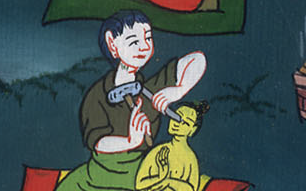 Isaiah 44:10
11Behold, all his fellows will be disappointed;
and the workmen are mere men.
Let them all be gathered together.
Let them stand up.
They will fear.
They will be put to shame together.
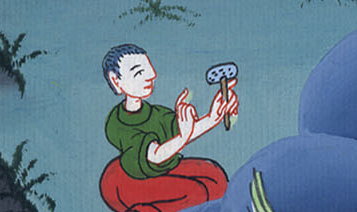 Isaiah 44:11
12The blacksmith takes an ax,
works in the coals,
fashions it with hammers,
and works it with his strong arm.
He is hungry,
and his strength fails;
he drinks no water,
and is faint.
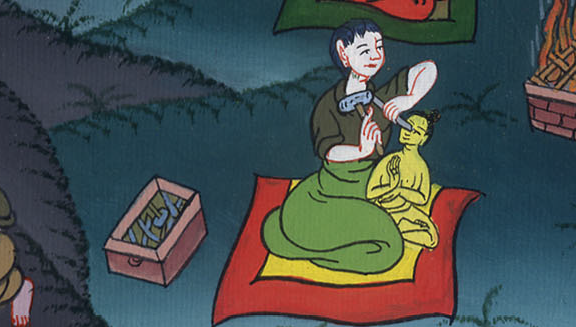 Isaiah 44:12
13The carpenter stretches out a line.
He marks it out with a pencil.
He shapes it with planes.
He marks it out with compasses,
and shapes it like the figure of a man,
with the beauty of a man,
to reside in a house.
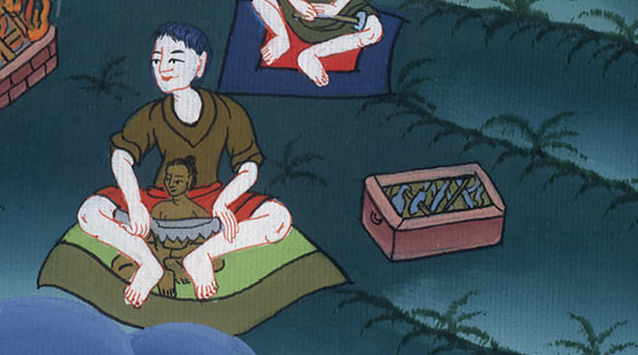 Isaiah 44:13
14He cuts down cedars for himself,
and takes the cypress and the oak,
and strengthens for himself one among the trees of the forest.
He plants a cypress tree,
and the rain nourishes it.
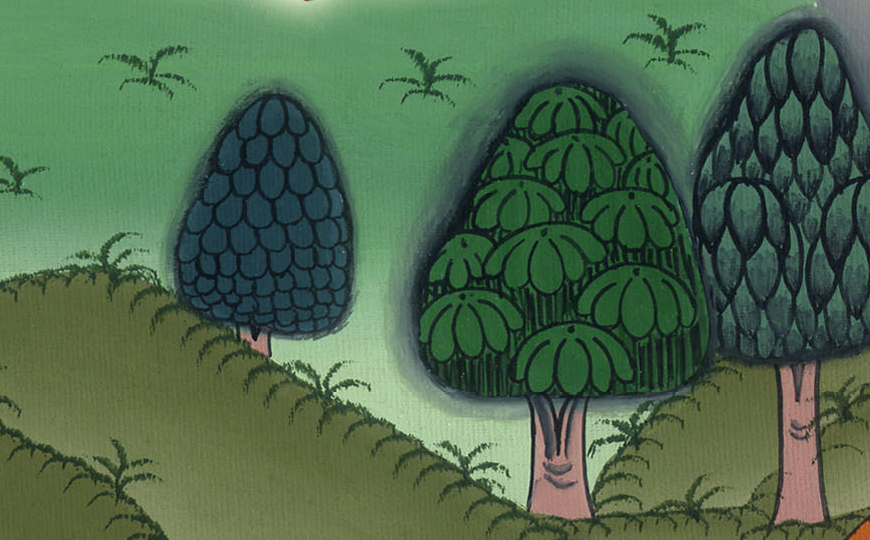 Isaiah 44:14
15Then it will be for a man to burn;
and he takes some of it and warms himself.
Yes, he burns it and bakes bread.
Yes, he makes a god and worships it;
he makes it a carved image, and falls down to it.
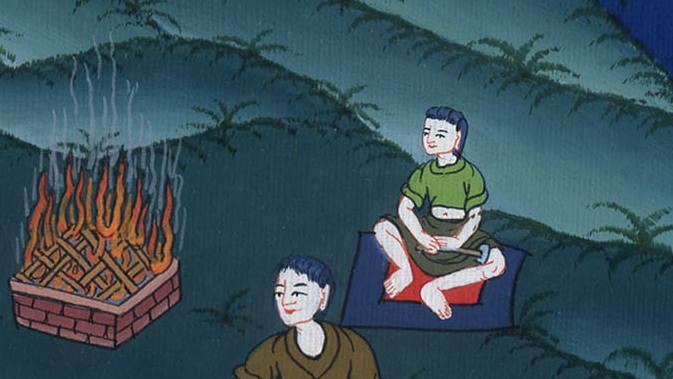 Isaiah 44:15
16He burns part of it in the fire.
With part of it, he eats meat.
He roasts a roast and is satisfied.
Yes, he warms himself
and says, “Aha! I am warm. I have seen the fire.”
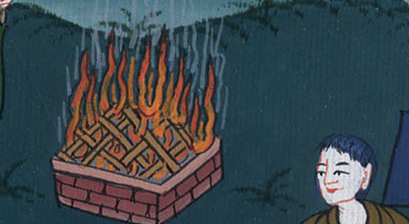 Isaiah 44:16
17The rest of it he makes into a god,
even his engraved image.
He bows down to it and worships,
and prays to it, and says, “Deliver me, for you are my god!”
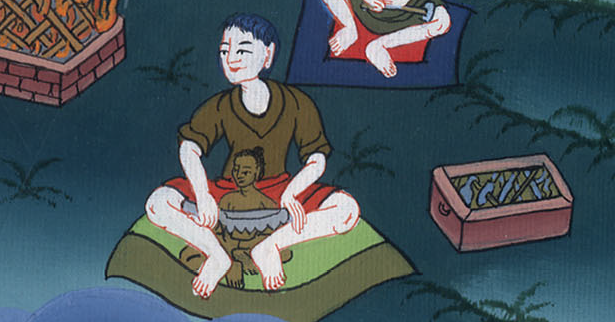 Isaiah 44:17
18They don’t know, neither do they consider,
for he has shut their eyes, that they can’t see,
and their hearts, that they can’t understand.
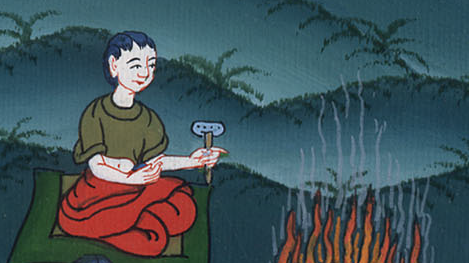 Isaiah 44:18
19No one thinks,
neither is there knowledge nor understanding to say,
“I have burned part of it in the fire.
Yes, I have also baked bread on its coals.
I have roasted meat and eaten it.
Shall I make the rest of it into an abomination?
Shall I bow down to a tree trunk?”
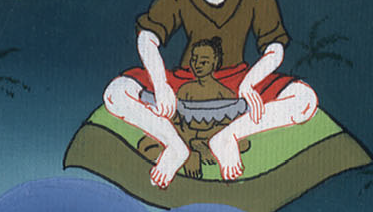 Isaiah 44:19
20He feeds on ashes.
A deceived heart has turned him aside;
and he can’t deliver his soul,
nor say, “Isn’t there a lie in my right hand?”
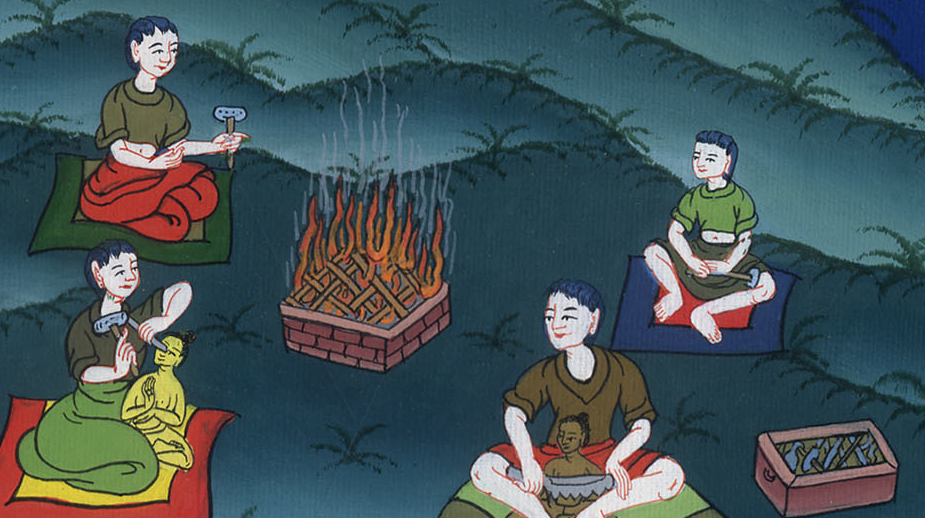 Isaiah 44:20